Hiking Preparations
by Lukas Brückner, Ernst Oesen, Maximilian Hieke
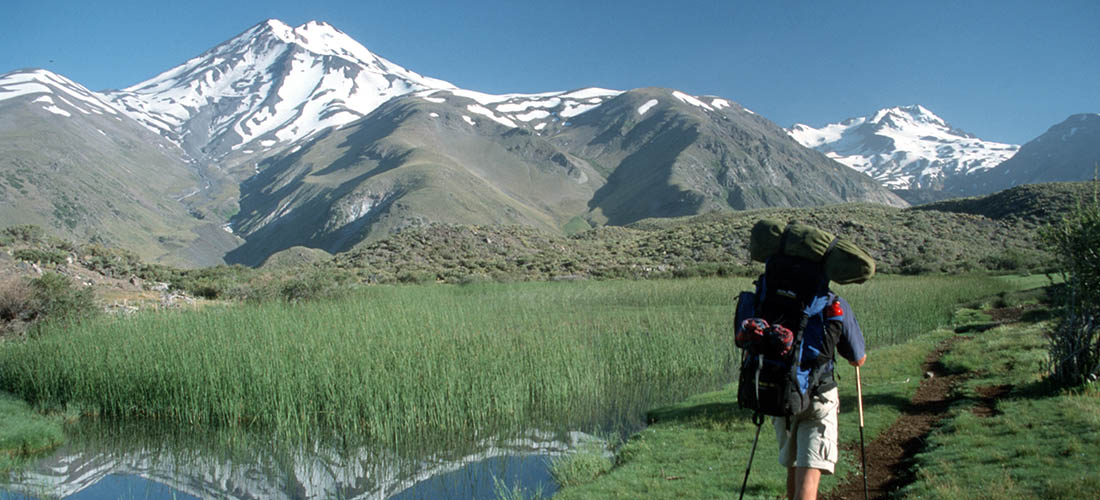 Problem
The Chilean Andes have become increasingly popular as a destination for backpacking and hiking. Many parts of the Andes are quite remote and thus dangerous. Because of this, the Ministry of Tourism wants to help travelers plan their trips. 
In particular, the travelers need to know how high they will have to climb during their journey, as this information will help them decide which equipment they need to bring. The Ministry has tasked you to provide the aspiring mountaineers with this data. 
You are given a topographic map of a part of the Andes, represented as a two-dimensional grid of height values, as well as the list of origins and destinations. Mountaineers can move from each grid cell to any of the four adjacent cells. For each mountaineer find the minimal height that they must be able to reach in order to complete their journey.
Input
Erste Zeile beinhaltet: Höhe h, Breite w, Anzahl der Bergsteiger m.
3 5 3 
1 3 2 1 3 
2 4 5 4 4 
2 1 3 2 2 
1 1 3 2 
2 4 2 2 
1 4 3 4
(1 ≤ h, w ≤ 500, 1 ≤ q ≤ 105 )
Die nächsten h Zeilen beschreiben die topologische Karte mit Höhen der einzelnen Gebiete.
Restlichen m Zeilen definieren Routen der einzelnen Bergsteiger.
Spielregeln
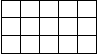 3
2
1
3
1
Gegeben ist ein Grid mit jeweiligen Berghöhen, sowie  
      Paare von Start- und Zielknoten.

Der Wert des höchsten Gebietes der Route soll möglichst klein sein.

Bewegungen sind nur nach oben, unten, rechts und links erlaubt.
2
4
5
4
4
1
2
3
2
2
topographische Karte
Spielregeln
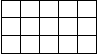 3
2
1
3
1
Gegeben ist ein Grid mit jeweiligen Berghöhen, sowie  
      Paare von Start- und Zielknoten.

Der Wert des höchsten Gebietes der Route soll möglichst klein sein.

Bewegungen sind nur nach oben, unten, rechts und links erlaubt.
2
4
5
4
4
1
2
3
2
2
topographische Karte
Umwandeln in Graph...
5
2
3
1
1
3
3 5 3 
1 3 2 1 3 
2 4 5 4 4 
2 1 3 2 2 
1 1 3 2 
2 4 2 2 
1 4 3 4
3
5
4
2
4
4
3
2
2
2
1
Wo wollen Sie hin?
1               2               3              4               5
2
3
1
1
3
3 5 3 
1 3 2 1 3 
2 4 5 4 4 
2 1 3 2 2 
1 1 3 2 
2 4 2 2 
1 4 3 4
1
5
4
2
4
4
2
3
2
2
2
1
3
Wo wollen Sie hin?
1               2               3              4               5
2
3
1
1
3
3 5 3 
1 3 2 1 3 
2 4 5 4 4 
2 1 3 2 2 
1 1 3 2 
2 4 2 2 
1 4 3 4
1
5
4
2
4
4
2
3
2
2
2
1
3
Wo wollen Sie hin?
1               2               3              4               5
2
3
1
1
3
3 5 3 
1 3 2 1 3 
2 4 5 4 4 
2 1 3 2 2 
1 1 3 2 
2 4 2 2 
1 4 3 4
1
5
4
2
4
4
2
3
2
2
2
1
3
1. Lösungsansatz - naives pathfinding
2
3
1
1
3
nutze abgewandelten Dijkstra-Algo
     (Dijsktra')

füge bei Besuch eine Knotens diesen dem Pfad hinzu und reihe seine Nachbarn in Prioritätsschlange ein

Sobald sich der Zielknoten auf Pfad befindet, beende und wiederhole Routine für nächste Tour
5
4
2
4
4
3
2
2
2
1
Dijsktra' - Visualisierung
2
3
1
1
3
-  Knoten gehört zu Pfad
5
4
2
4
4
-  Knoten in Q
-  Knoten unbesucht
3
2
2
2
1
Prioritätsschlange Q =
1
Dijsktra' - Visualisierung
2
3
1
1
3
-  Knoten gehört zu Pfad
5
4
2
4
4
-  Knoten in Q
-  Knoten unbesucht
3
2
2
2
1
Prioritätsschlange Q =
3
2
4
Dijsktra' - Visualisierung
2
3
1
1
3
-  Knoten gehört zu Pfad
5
4
2
4
4
-  Knoten in Q
-  Knoten unbesucht
3
2
2
2
1
Prioritätsschlange Q =
3
3
4
5
Dijsktra' - Visualisierung
2
3
1
1
3
-  Knoten gehört zu Pfad
5
4
2
4
4
-  Knoten in Q
-  Knoten unbesucht
3
2
2
2
1
Prioritätsschlange Q =
4
3
4
5
Dijsktra' - Visualisierung
2
3
1
1
3
-  Knoten gehört zu Pfad
5
4
2
4
4
-  Knoten in Q
-  Knoten unbesucht
3
2
2
2
1
Prioritätsschlange Q =
4
1
4
4
5
Dijsktra' - Visualisierung
2
3
1
1
3
-  Knoten gehört zu Pfad
5
4
2
4
4
-  Knoten in Q
-  Knoten unbesucht
3
2
2
2
1
Prioritätsschlange Q =
4
2
4
4
5
Dijsktra' - Visualisierung
2
3
1
1
3
-  Knoten gehört zu Pfad
5
4
2
4
4
-  Knoten in Q
-  Knoten unbesucht
3
2
2
2
1
Prioritätsschlange Q =
4
2
4
4
5
Dijsktra' - Visualisierung
2
3
1
1
3
-  Knoten gehört zu Pfad
5
4
2
4
4
-  Knoten in Q
-  Knoten unbesucht
3
2
2
2
1
Prioritätsschlange Q =
4
1
4
4
5
Dijsktra' - Visualisierung
2
3
1
1
3
-  Knoten gehört zu Pfad
5
4
2
4
4
-  Knoten in Q
-  Knoten unbesucht
3
2
2
2
1
Prioritätsschlange Q =
4
3
4
4
5
Dijsktra' - Visualisierung
2
3
1
1
3
-  Knoten gehört zu Pfad
5
4
2
4
4
-  Knoten in Q
-  Knoten unbesucht
3
2
2
2
1
Prioritätsschlange Q =
4
2
4
4
5
Dijsktra' - Visualisierung
2
3
1
1
3
-  Knoten gehört zu Pfad
5
4
2
4
4
-  Knoten in Q
-  Knoten unbesucht
3
2
2
2
1
Prioritätsschlange Q =
4
2
4
4
5
1. Lösungsansatz - Dijsktra
Dijkstra(s,t)    
    initialise();
    // initialisiere jeden Knoten mit Distanz = infinity
    // füge alle Knoten einer Prioritätsschlange Q zu     while Q IS NOT EMPTY        U <- Extract MIN from Q        for each unvisited neighbour V of U            tempDistance <- distance[U] + edge_weight(U, V)            if tempDistance < distance[V]                distance[V] <- tempDistance                previous[V] <- U    
    
    return distance[], previous[]
1. Lösungsansatz - Dijsktra'
Dijkstra'(s,t) ​
    ​
	initialise() ​
	// initialisiere neuen Pfad P, aktuelle Pfadhöhe max ​
	// füge Startknoten s Prioritätsschlange Q hinzu ​
    ​
    while Q IS NOT EMPTY ​
    	U <- Extract MIN from Q ​
        P.add(U) ​
        max = U.value                          // aktualisiere Pfadhöhe ​
        if P contains t stop                   // stoppe sobald am Ziel ​
    	for each unvisited neighbour V of U ​
            Q.insert(V)                        // füge Nachbarn zur Q hinzu​
​
	return max
1. Lösungsansatz - Dijsktra'
Dijkstra'(s,t) ​
    ​
	initialise() ​
	// initialisiere neuen Pfad P, aktuelle Pfadhöhe max ​
	// füge Startknoten s Prioritätsschlange Q hinzu ​
    ​
    while Q IS NOT EMPTY ​
    	U <- Extract MIN from Q ​
        P.add(U) ​
        max = U.value                          // aktualisiere Pfadhöhe ​
        if P contains t stop                   // stoppe sobald am Ziel ​
    	for each unvisited neighbour V of U ​
            Q.insert(V)                        // füge Nachbarn zur Q hinzu​
​
	return max
O(1)
1. Lösungsansatz - Dijsktra'
Dijkstra'(s,t) ​
    ​
	initialise() ​
	// initialisiere neuen Pfad P, aktuelle Pfadhöhe max ​
	// füge Startknoten s Prioritätsschlange Q hinzu ​
    ​
    while Q IS NOT EMPTY ​
    	U <- Extract MIN from Q ​
        P.add(U) ​
        max = U.value                          // aktualisiere Pfadhöhe ​
        if P contains t stop                   // stoppe sobald am Ziel ​
    	for each unvisited neighbour V of U ​
            Q.insert(V)                        // füge Nachbarn zur Q hinzu​
​
	return max
O(1)
O(|V|)
1. Lösungsansatz - Dijsktra'
Dijkstra'(s,t) ​
    ​
	initialise() ​
	// initialisiere neuen Pfad P, aktuelle Pfadhöhe max ​
	// füge Startknoten s Prioritätsschlange Q hinzu ​
    ​
    while Q IS NOT EMPTY ​
    	U <- Extract MIN from Q ​
        P.add(U) ​
        max = U.value                          // aktualisiere Pfadhöhe ​
        if P contains t stop                   // stoppe sobald am Ziel ​
    	for each unvisited neighbour V of U ​
            Q.insert(V)                        // füge Nachbarn zur Q hinzu​
​
	return max
O(1)
O(|V|)
O(log |V|)
1. Lösungsansatz - Dijsktra'
Dijkstra'(s,t) ​
    ​
	initialise() ​
	// initialisiere neuen Pfad P, aktuelle Pfadhöhe max ​
	// füge Startknoten s Prioritätsschlange Q hinzu ​
    ​
    while Q IS NOT EMPTY ​
    	U <- Extract MIN from Q ​
        P.add(U) ​
        max = U.value                          // aktualisiere Pfadhöhe ​
        if P contains t stop                   // stoppe sobald am Ziel ​
    	for each unvisited neighbour V of U ​
            Q.insert(V)                        // füge Nachbarn zur Q hinzu​
​
	return max
O(1)
O(|V|)
O(log |V|)
O(1) mit Fibonacci Heap!
1. Lösungsansatz - Dijsktra'
Dijkstra'(s,t) ​
    ​
	initialise() ​
	// initialisiere neuen Pfad P, aktuelle Pfadhöhe max ​
	// füge Startknoten s Prioritätsschlange Q hinzu ​
    ​
    while Q IS NOT EMPTY ​
    	U <- Extract MIN from Q ​
        P.add(U) ​
        max = U.value                          // aktualisiere Pfadhöhe ​
        if P contains t stop                   // stoppe sobald am Ziel ​
    	for each unvisited neighbour V of U ​
            Q.insert(V)                        // füge Nachbarn zur Q hinzu​
​
	return max
O(1)
O(|V|)
O(log |V|)
O(1) mit Fibonacci Heap!
=> O(|V| log |V|)
1. Lösungsansatz - Dijsktra'
Dijkstra'(s,t) ​
    ​
	initialise() ​
	// initialisiere neuen Pfad P, aktuelle Pfadhöhe max ​
	// füge Startknoten s Prioritätsschlange Q hinzu ​
    ​
    while Q IS NOT EMPTY ​
    	U <- Extract MIN from Q ​
        P.add(U) ​
        max = U.value                          // aktualisiere Pfadhöhe ​
        if P contains t stop                   // stoppe sobald am Ziel ​
    	for each unvisited neighbour V of U ​
            Q.insert(V)                        // füge Nachbarn zur Q hinzu​
​
	return max
O(1)
O(|V|)
O(log |V|)
O(1) mit Fibonacci Heap!
=> O(|V| log |V|)  * Anzahl der Touren !
2. Lösungsansatz - Motivation
Konkrete Pfade nicht wichtig
Nur die maximal erforderliche Höhe bestimmen!
Touren in einem Durchgang lösen
Idee: Betrachte unabhängige Zusammenhangskomponenten
2
3
1
1
3
5
4
2
4
4
3
2
2
2
1
WANTED: Datenstruktur zur effizienten Verwaltung und Vereinigung unabhängiger Teilmengen
Anforderungen:
eine Methode, die zwei Mengen in konstanter Zeit zusammenfügt.
=> Nutze bäume!
Eine Metrik entscheidet darüber, welcher Teilbaum parent, bzw. child wird
eine Methode, die das root-Element eines Teilbaums identifiziert
Lineare Anforderung an Speicher!
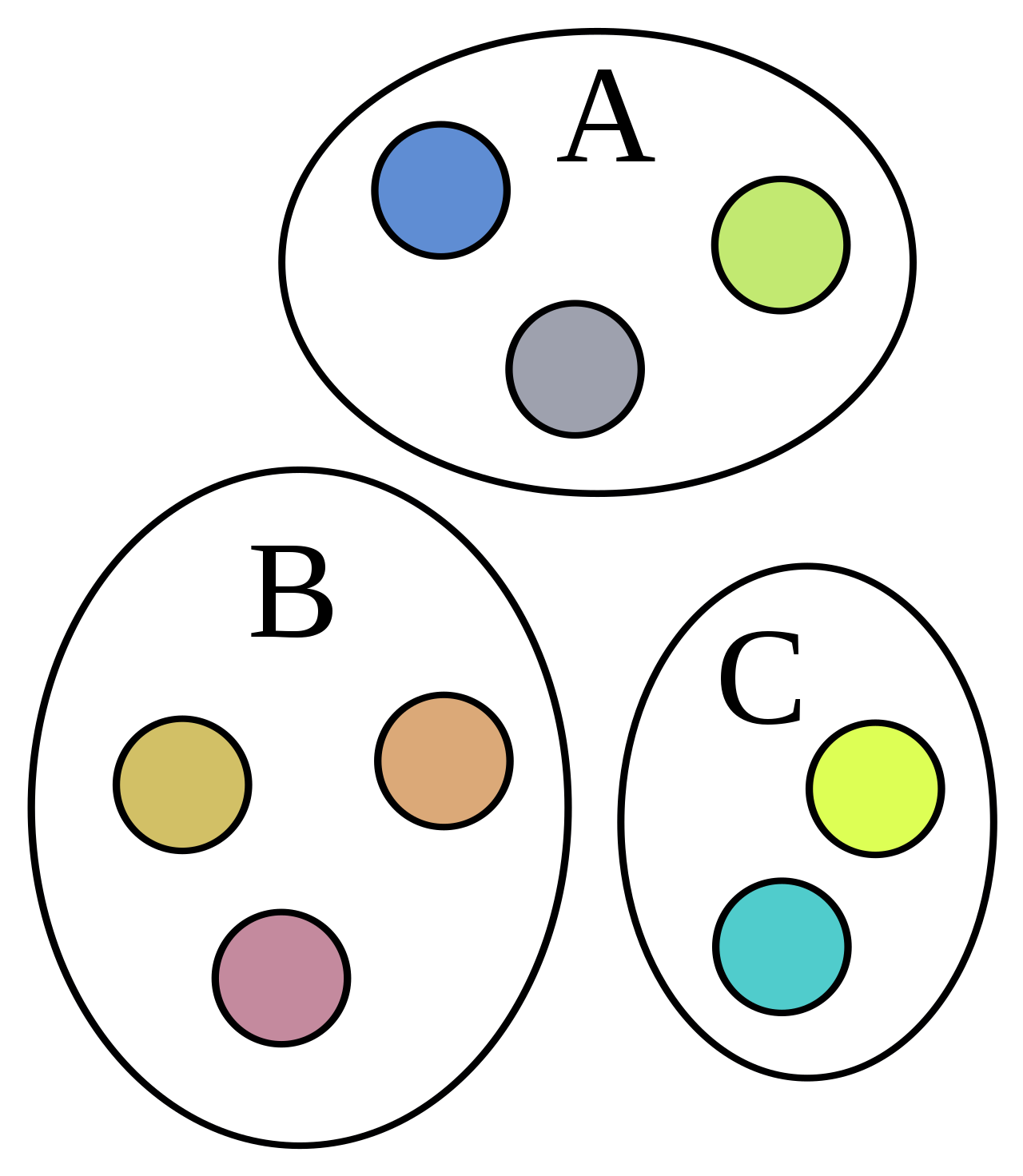 Union Find - Datenstruktur
Datenstruktur zur effizienten Verwaltung disjunkter Mengen
Nutze Bäume um die Vereinigungsoperation in konstanter Zeit durchzuführen
Stellt bereit:
Find(x): finde die root des Teilbaums der x enthält O(n)
Union(x, y): vereinigt die beiden Teilbäume die x und y enthalten O(1)
Durch das nutzen einer Heuristik kann die WC-Laufzeit von Find auf O(log n) reduziert werden!
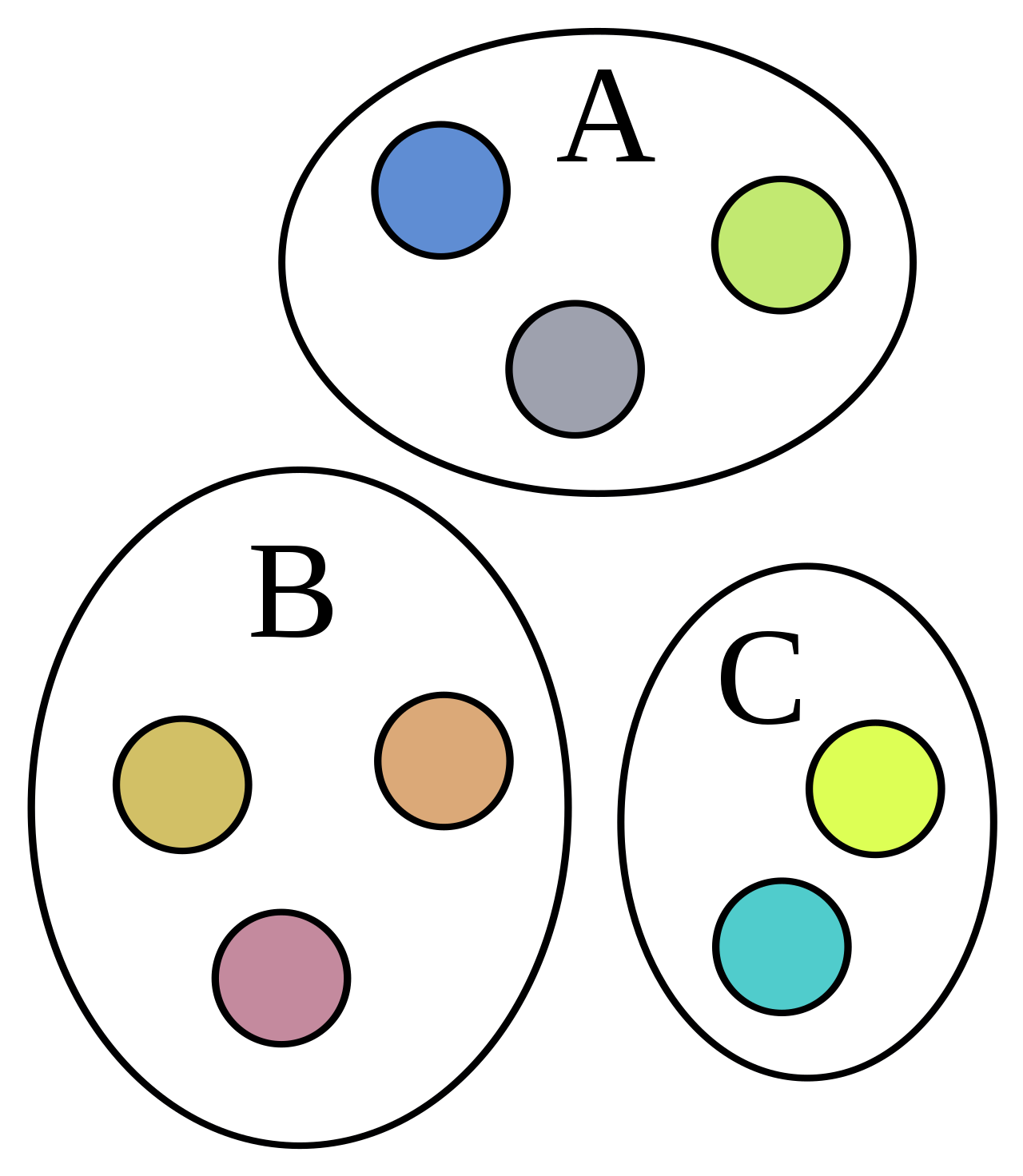 Union Find - Anwendungsfall
Jeder Knoten v bildet anfangs eine eigenständige Menge. Definiere die Erreichbarkeit als Mengeneigenschaft.
Hinterlege jedem Knoten die Touren die dort starten/enden
Alle Knoten sind in der Union Find Struktur
Sortiere Knoten aufsteigend der Höhe nach
Merge der Reihenfolge nach einen Knoten n mit seinen Nachbarn n1...4
falls die Höhe von n >= Höhe von n1...4
Nutze die maximale Höhe eines Knotens als Heuristik!
Vereinige Mengen, bis Start- und Zielknoten in einer Menge enthalten sind.
1               2               3              4               5
2
3
1
1
3
1
5
4
2
4
4
2
3
2
2
2
1
3
Prioritätsschlange Q =
4
2
2
2
3
3
3
1
1
1
2
2
4
4
5
1               2               3              4               5
2
3
1
1
3
1
5
4
2
4
4
Q.pop() =
1
2
3
2
2
2
1
3
Prioritätsschlange Q =
4
1
2
2
2
3
3
3
1
1
2
2
4
4
5
1               2               3              4               5
2
3
1
1
3
1
5
4
2
4
4
Q.pop() =
2
1
3
2
2
2
1
3
Prioritätsschlange Q =
4
1
2
2
2
3
3
3
1
2
2
4
4
5
1               2               3              4               5
2
3
1
1
3
1
5
4
2
4
4
Q.pop() =
1
2
3
2
2
2
1
3
Prioritätsschlange Q =
4
1
2
2
2
3
3
3
2
2
4
4
5
1               2               3              4               5
2
3
1
1
3
1
5
4
2
4
4
Q.pop() =
2
2
3
2
2
2
1
3
Prioritätsschlange Q =
4
2
2
2
2
2
3
3
3
4
4
5
1               2               3              4               5
2
3
1
1
3
1
5
4
2
4
4
Q.pop() =
2
2
3
2
2
2
1
3
Prioritätsschlange Q =
4
2
2
2
2
2
3
3
3
4
4
5
1               2               3              4               5
2
3
1
1
3
1
5
4
2
4
4
Q.pop() =
2
2
3
2
2
2
1
3
Prioritätsschlange Q =
4
2
2
2
2
3
3
3
4
4
5
1               2               3              4               5
2
3
1
1
3
1
5
4
2
4
4
Q.pop() =
2
2
3
2
2
2
1
3
Prioritätsschlange Q =
4
2
2
2
2
3
3
3
4
4
5
1               2               3              4               5
2
3
1
1
3
1
5
4
2
4
4
Q.pop() =
2
2
3
2
2
2
1
3
Prioritätsschlange Q =
4
2
2
2
3
3
3
4
4
5
1               2               3              4               5
2
3
1
1
3
1
5
4
2
4
4
Q.pop() =
2
2
3
2
2
2
1
3
Prioritätsschlange Q =
4
2
2
2
3
3
3
4
4
5
1               2               3              4               5
2
3
1
1
3
1
5
4
2
4
4
Q.pop() =
2
2
3
2
2
2
1
3
Prioritätsschlange Q =
2
2
4
3
3
3
4
4
5
1               2               3              4               5
2
3
1
1
3
1
5
4
2
4
4
Q.pop() =
2
2
3
2
2
2
1
3
Prioritätsschlange Q =
2
2
4
3
3
3
4
4
5
1               2               3              4               5
2
3
1
1
3
1
5
4
2
4
4
Q.pop() =
2
2
3
2
2
2
1
3
Prioritätsschlange Q =
4
2
3
3
3
4
4
5
1               2               3              4               5
2
3
1
1
3
1
5
4
2
4
4
Q.pop() =
2
3
3
2
2
2
1
3
Prioritätsschlange Q =
4
3
3
3
4
4
5
1               2               3              4               5
2
3
1
1
3
1
5
4
2
4
4
Q.pop() =
2
3
3
2
2
2
1
3
Prioritätsschlange Q =
4
3
3
3
4
4
5
1               2               3              4               5
2
3
1
1
3
1
5
4
2
4
4
Q.pop() =
2
3
3
2
2
2
1
3
Prioritätsschlange Q =
4
3
3
3
4
4
5
1               2               3              4               5
2
3
1
1
3
1
5
4
2
4
4
Q.pop() =
2
3
3
2
2
2
1
3
Prioritätsschlange Q =
4
3
3
4
4
5
1               2               3              4               5
2
3
1
1
3
1
5
4
2
4
4
Q.pop() =
2
3
3
2
2
2
1
3
Prioritätsschlange Q =
4
3
3
4
4
5
1               2               3              4               5
2
3
1
1
3
1
5
4
2
4
4
Q.pop() =
2
3
3
2
2
2
1
3
Prioritätsschlange Q =
4
3
4
4
5
1               2               3              4               5
2
3
1
1
3
1
5
4
2
4
4
Q.pop() =
2
3
3
2
2
2
1
3
Prioritätsschlange Q =
4
3
4
4
5
1               2               3              4               5
2
3
1
1
3
1
5
4
2
4
4
Q.pop() =
2
3
3
2
2
2
1
3
Prioritätsschlange Q =
4
3
4
4
5
1               2               3              4               5
2
3
1
1
3
1
5
4
2
4
4
Q.pop() =
2
4
3
2
2
2
1
3
Prioritätsschlange Q =
4
4
4
5
1               2               3              4               5
2
3
1
1
3
1
5
4
2
4
4
Q.pop() =
2
4
3
2
2
2
1
3
Prioritätsschlange Q =
4
4
4
5
1               2               3              4               5
2
3
1
1
3
1
5
4
2
4
4
Q.pop() =
2
4
3
2
2
2
1
3
Prioritätsschlange Q =
4
4
5
1               2               3              4               5
2
3
1
1
3
1
5
4
2
4
4
Q.pop() =
2
4
3
2
2
2
1
3
Prioritätsschlange Q =
4
4
5
1               2               3              4               5
2
3
1
1
3
1
5
4
2
4
4
Q.pop() =
2
4
3
2
2
2
1
3
Prioritätsschlange Q =
5
4
1               2               3              4               5
2
3
1
1
3
1
5
4
2
4
4
Q.pop() =
2
4
3
2
2
2
1
3
Prioritätsschlange Q =
5
4
1               2               3              4               5
2
3
1
1
3
1
5
4
2
4
4
Q.pop() =
2
5
3
2
2
2
1
3
Prioritätsschlange Q =
5
1               2               3              4               5
2
3
1
1
3
1
5
4
2
4
4
Q.pop() =
2
5
3
2
2
2
1
3
Prioritätsschlange Q =
5
Knotenmengen als Baumstruktur speichern...
2
3
1
1
3
2
2
2
5
4
2
4
4
2
1
2
1
1
3
2
2
2
1
Was passiert beim Vereinigen?
3
2
3
1
1
3
2
2
2
5
4
2
4
4
1
1
1
3
2
2
2
1
Metrik:   hänge kleinen Baum an großen an
Was passiert beim Vereinigen?
3
2
3
1
1
3
2
2
2
5
4
2
4
4
1
1
1
3
2
2
2
1
Problem: FindParent im WC O(n)
3
2
3
1
1
3
5
4
2
4
4
2
2
2
3
2
2
2
1
1
1
1
Problem: Rootbestimmung im WC ist O(n)
Verkürze die Pfade beim Aufruf von find!
find(x)   if x.parent != x       x.parent := find(x.parent)   return x.parent
find(x)   while x.parent != x       x = x.parent   return x
Wie erkennen wir abgeschlossene touren?
2
3
1
1
3
2
2
2
5
4
2
4
4
2
1
2
1
1
3
2
2
2
1
Wie erkennen wir abgeschlossene touren?
Neue Regel: 
Füge beim Mergen die Touren des Kindes zu den Touren des Elternelements hinzu! 
Falls die Tour bereits im Parent ist => Route gefunden!
Die Höhe ist durch den Parent bekannt
Enthält die Tour 2-1
Enthält die Tour 2-1
3
2
2
2
1
1
1
Wie erkennen wir abgeschlossene touren?
Enthält die Minimale Maximal-Höhe der Tour!
Neue Regel: 
Füge beim Mergen die Touren des Kindes zu den Touren des Elternelements hinzu! 
Falls die Tour bereits im Parent ist => Route gefunden!
Die Höhe ist durch den Parent bekannt
3
2
2
2
1
1
1
Pseudocode I
def main():
   completed_tours: #wähle passende datenstruktur um die höhe für jede tour zu speichern
   nodes: #wähle passende datenstruktur um die knoten zu speichern!
   #evtl ergib eine Datenstruktur mit Mapping von einer coordinate auf eine id Sinn, kommt auf die art der Implementierung an
   dimension = input()
   rows, columns, mountaineers = dimension.split(" ")
   rows, columns, mountaineers = int(rows), int(columns), int(mountaineers)
   for i in range(rows):
       row_heights = input().split(" ")
       for j in range(len(row_heights)):
           #Knoten bauen und passend speichern
   for i in range(mountaineers):
       #Start und endknoten auslesen!
       #Tour eintrag im start und endknoten hintelegen
   nodes.sort() # Comparator implementieren!
   for node in nodes:
       #Das hier kann man abkürzen! Zähle wie viele Touren abgeschlossen wurden und beende rechtzeitig!
       node.merge()
   #Gebe die höhe der berechneten Touren in der Eingabereihenfolge wieder! => passende datenstruktur für routen!
Pseudocode II
class Node:
   def __init__(self, height: int, node_id: int, neighbors=None, tours=None):
       ...
   def merge(self) -> int:
       for neighbor in self.neighbors:
           #Falls neighbor bereits in der union find struktur ist:
           union(self, neighbor)
       return ...
def union(first: Node, second: Node, completed_tours):
   ...
   #haben first und second den gleichen top parent? JA => bereits gemerged
   #Nein => entscheiden welcher unser neuer top parent wird, Stichword Heuristiken!
   #Setze den wert parent für das child und berechne die neue Heuristik für das parent element
   #teste alle touren die unter dem neuen child gespeichert sind ob sie auch im parent sind!
   #JA => start und endknoten in einer zusammenhangskomponente => setze die höhe von ? als maximalhöhe der tour
   #NEIN => füge die tour zu den touren des parent elements hinzu!
   #anschließend alles touren des kind elements entfernen